ДЕНЬ ГЕРОЕВ ОТЕЧЕСТВА
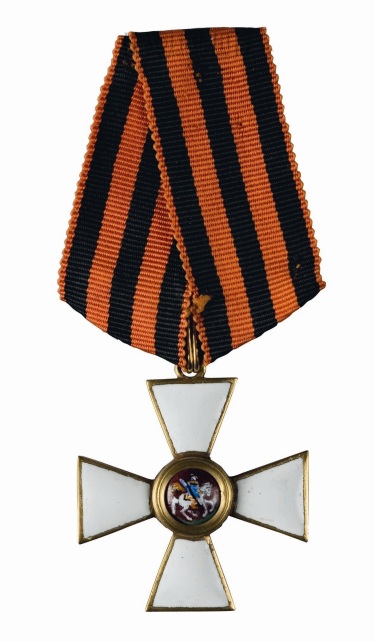 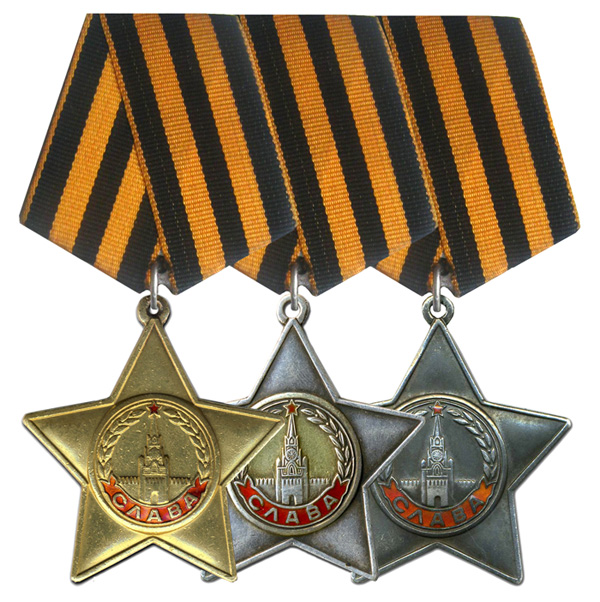 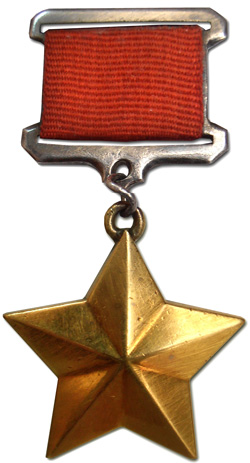 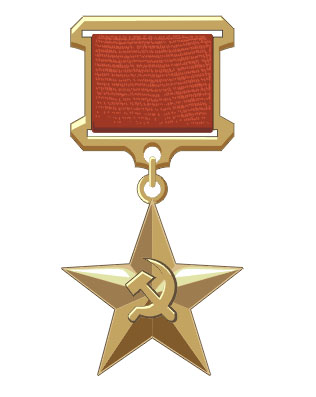 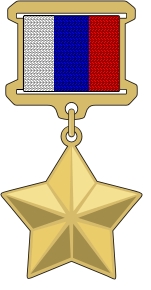 ОРДЕН СВЯТОГО ГЕОРГИЯ
Императорский Военный орден Святого Великомученика и Победоносца Георгия (Орден Святого Георгия) — высшая военная награда Российской империи. 
Учреждён императрицей Екатериной II 26 ноября (7 декабря) 1769 в честь Святого Георгия для отличия офицеров за заслуги на поле боя и выслугу в воинских чинах. Имел четыре степени отличия. Орденом награждено более 10 тысяч человек, первой, высшей степенью ордена — всего 23 человека, из них 
только четверо стали кавалерами всех 4 степеней. Второй степени ордена были удостоены 125 человек.
Первым кавалером ордена, не считая Екатерины II, стал в декабре 1769 года подполковник Ф. И. Фабрициан, который был удостоен сразу 3-й степени, минуя низшую. Первым кавалером 4-й степени стал в феврале 1770 года премьер-майор Рейнгольд Людвиг фон Паткуль.
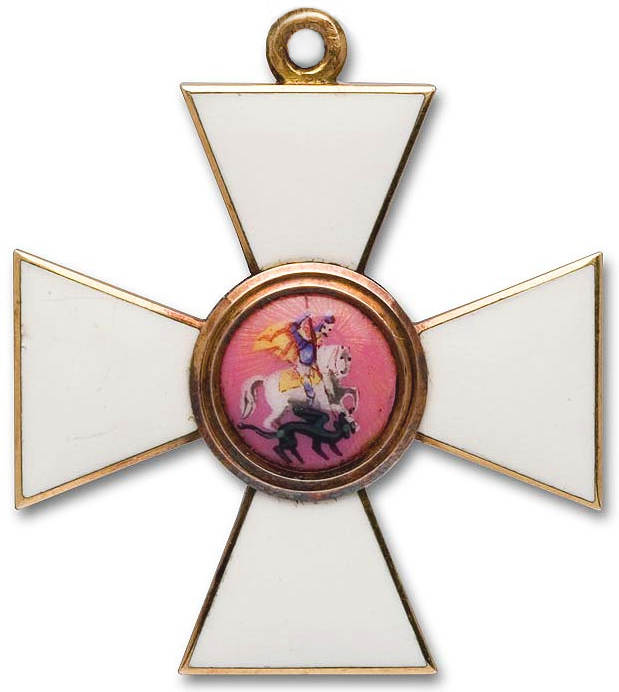 ОРДЕН СЛАВЫ
Орден Славы — военный орден СССР, учреждён Указом Президиума ВС СССР от 8.11.1943г. Награждаются лица рядового и сержантского состава Красной Армии, а в авиации — и лица, имеющие звание младшего лейтенанта. Вручался только за личные заслуги.

Орден Славы имеет три степени, из которых орден высшей I степени — золотой, а II и III — серебряные (у второй степени был позолочен центральный медальон). Эти знаки отличия могли быть выданы за личный подвиг на поле боя, выдавались в порядке строгой последовательности — от низшей степени к высшей.
К 1978 году за отличие в боях Великой Отечественной войны и подвиги в других военных конфликтах было выдано около миллиона знаков Ордена Славы III степени, более 46 тысяч — II степени и 2562 — I степени.
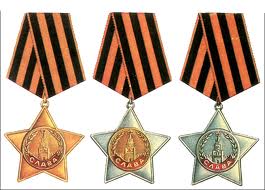 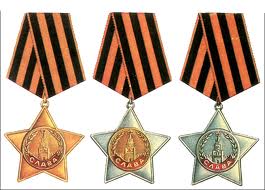 ГЕРОЙ СОВЕТСКОГО СОЮЗА
Герой Советского Союза — высшая степень отличия СССР. Высшее звание, которого удостаивали за совершение подвига или выдающихся заслуг во время боевых действий, а также, в виде исключения, и в мирное время.
Звание впервые установлено Постановлением ЦИК СССР от 16 апреля 1934 года, дополнительный знак отличия для Героя Советского Союза — медаль «Золотая Звезда» — учреждена Указом Президиума Верховного Совета СССР от 1 августа 1939 года.
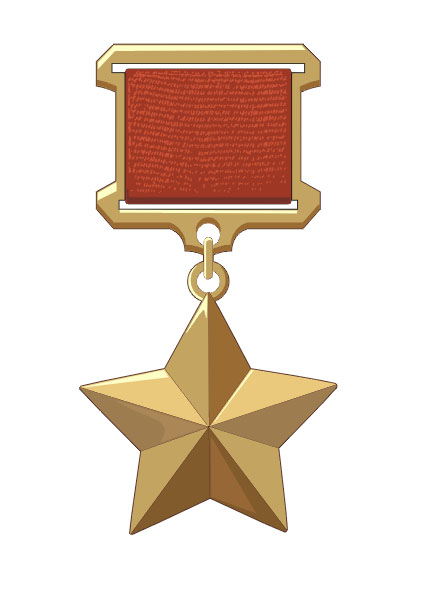 ГЕРОЙ СОВЕТСКОГО СОЮЗА
Первыми, кто был удостоен звания Героя Советского Союза, стали 20 апреля 1934 года полярные лётчики 
Анатолий Ляпидевский
(медаль «Золотая Звезда» № 1), 
Сигизмунд Леваневский, 
Василий Молоков, 
Николай Каманин, 
Маврикий Слепнёв, 
Михаил Водопьянов, 
Иван Доронин 
за спасение терпящих бедствие пассажиров и членов экипажа парохода «Челюскин».
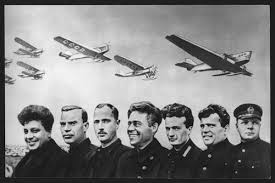 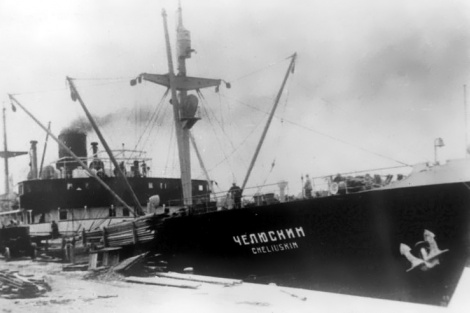 ЧЕТЫРЕЖДЫ ГЕРОИ СОВЕТСКОГО СОЮЗА
Маршал Советского Союза Жуков Г.К. (1939,1944,1945,1956). Венцом его полководческого таланта были знаменитые операции на Висле и Одере, завершившиеся последним гигантским сражением войны — штурмом и взятием Берлина. Подпись маршала Жукова стоит на документе о принятии безоговорочной капитуляции фашистской Германии, подписанном в Берлине в ночь с 8 на 9 мая 1945 г. 24 июня 1945 г. Г. К. Жуков принимал Парад Победы на Красной площади в Москве. В народе Жукова называли «Маршалом Победы».
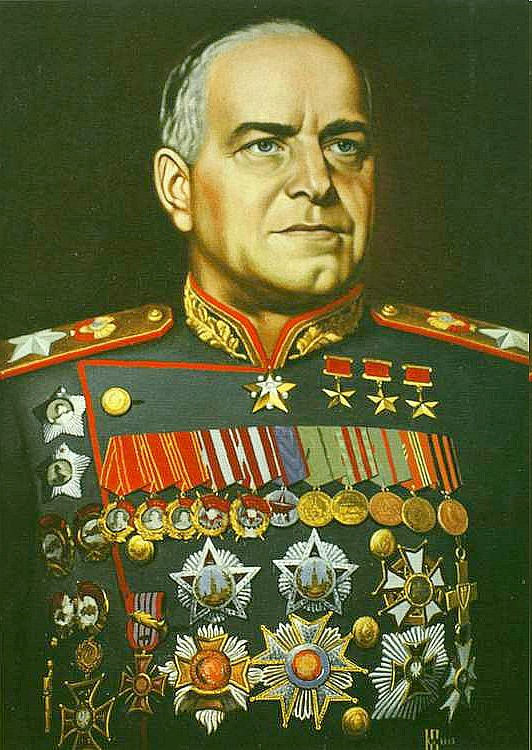 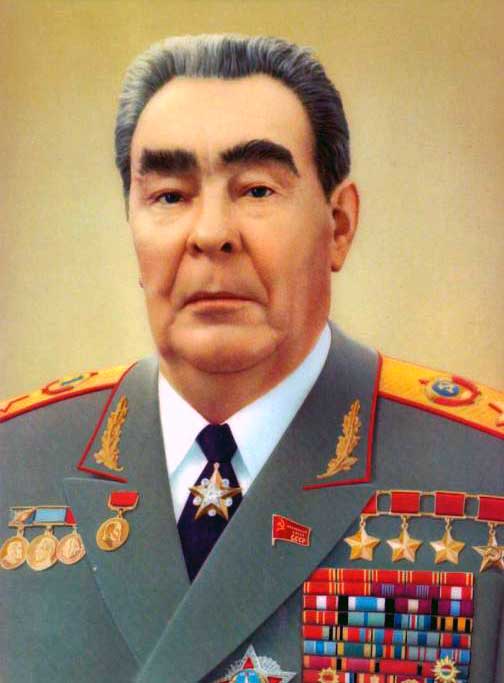 Маршал Советского Союза Брежнев Л. И. (1966, 1976, 1978,1981). Первый секретарь ЦК КПСС в 1964—1966 годах, с 1966 по 1982 год — генеральный секретарь ЦК КПСС. Председатель Президиума Верховного Совета СССР в 1960—1964 и 1977—1982 годах. Маршал Советского Союза (1976).
ТРИЖДЫ ГЕРОИ СОВЕТСКОГО СОЮЗА
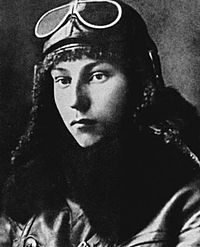 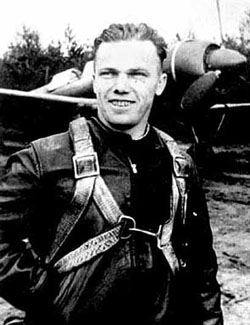 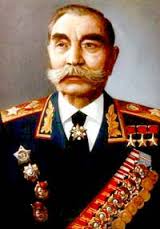 Маршал авиации  
Покрышкин А. И. 
(1943,1943,1944)
Маршал авиации  
Кожедуб И.Н.
(1944,1944,1945)
Маршал Сов. Союза  
Буденный С.М.
(1958,1963,1968)
ГЕРОЙ СОВЕТСКОГО СОЮЗА
Во время боевых действий на территории Афганистана Героями Советского Союза стали 85 воинов-интернационалистов, 28 из них удостоились этого высокого звания посмертно.
Всего за время существования СССР звания Героя Советского Союза были удостоены 12 776 человек (без учёта 72 лишённых звания за порочащие поступки и 13 отменённых Указов как необоснованных), в том числе дважды — 154 (9 посмертно), трижды — 3 и четырежды — 2. В общем числе Героев Советского Союза 95 женщин. Среди Героев Советского Союза 44 человека — граждане зарубежных государств.
Звания Героя Советского Союза по тем или иным причинам были лишены 73 человека. 15 Героев Советского Союза в дальнейшем были расстреляны.
Последним, кому была вручена медаль «Золотая Звезда» Героя Советского Союза (№ 11664, за участие в водолазном эксперименте, имитирующем длительную работу на глубине 500 метров под водой), стал 24 декабря 1991 года младший научный сотрудник — водолазный специалист, капитан 3-го ранга Леонид Михайлович Солодков.
ГЕРОЙ СОВЕТСКОГО СОЮЗА
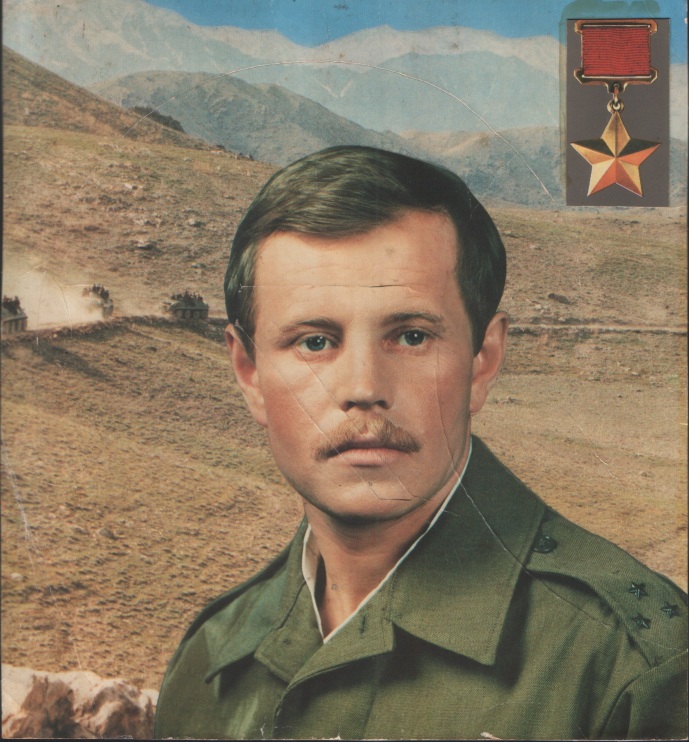 Запорожан Игорь Владимирович.
 (Выпускник 1976 года, 1 рота)
Родился 24 ноября 1959 году в с. Андреевка Змеиногородского района Алтайского края. Указом Президиума Верховного Совета СССР от 13 августа 1984 г. командиру десантно-штурмовой роты старшему лейтенанту Запорожану за мужество и героизм, проявленные при оказании интернациональной помощи в Демократической Республики Афганистан присвоено звание Героя Советского Союза.
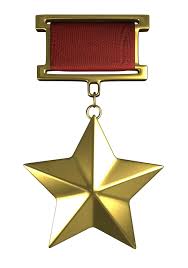 ГЕРОЙ РОССИЙСКОЙ ФЕДЕРАЦИИ
Колесников Евгений Николаевич
(Выпускник 1981 года)
Родился 29 ноября 1963 года в городе Завитинск Амурской области. В Советской Армии с августа 1981 года. В 1985 году окончил Ташкентское высшее общевойсковое командное училище имени В.И.Ленина. За мужество и героизм, проявленные при выполнении  специального задания, Указом Президента Российской Федерации № 434 от 3 мая 1995 года гвардии майору Колесникову присвоено звание Героя Российской Федерации (посмертно).
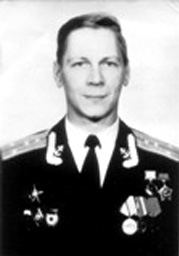 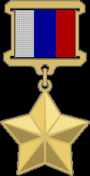 ГЕРОЙ РОССИЙСКОЙ ФЕДЕРАЦИИ
Медведев Сергей Юрьевич
(Выпускник 1987 года, 5 рота.)
         Родился 9 сентября 1970 года в городе Алма-Ате. В 1987 году поступил в Алма-Атинское высшее пограничное училище. По выпуску был назначен заместителем начальника 11 пограничной заставы 134 пограничного отряда, Восточного пограничного округа. Награжден за мужество и героизм, проявленные при боевых действиях в Республике Таджикистан. Указ Президента РФ от 3 октября 1994 года №1965.
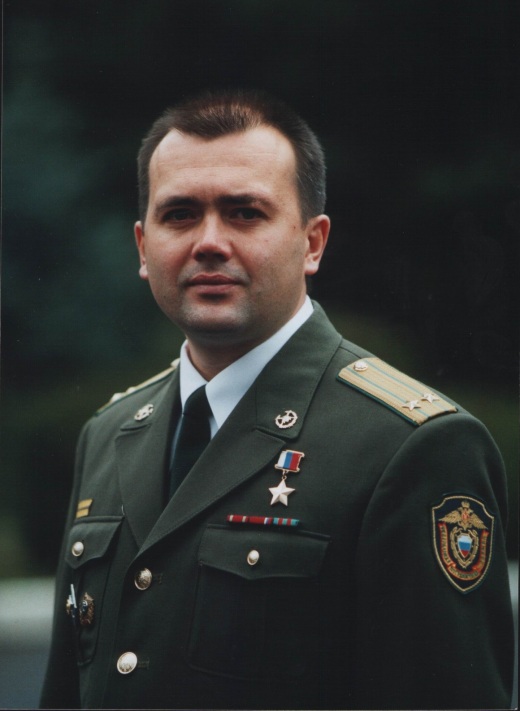 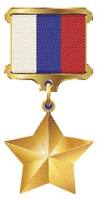 ГЕРОЙ РОССИЙСКОЙ ФЕДЕРАЦИИ
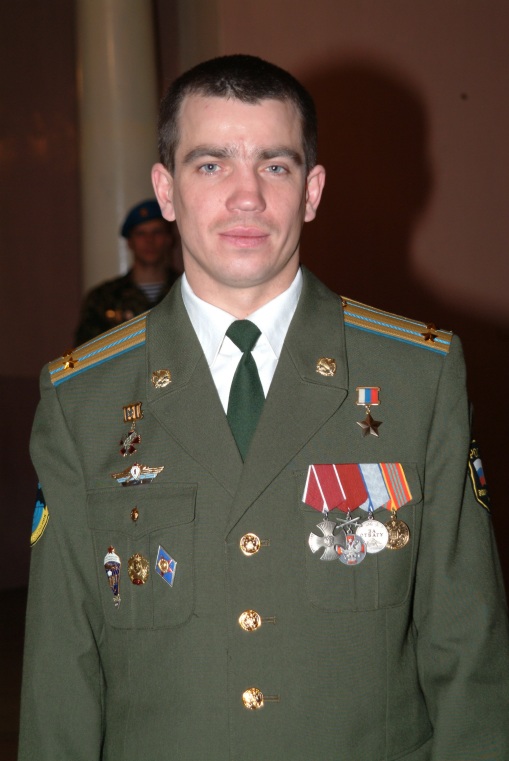 Сафин Дмитрий Анатольевич.
(Выпускник 1989 г., 4 взвод 6 роты.)
             Родился 8 декабря 1970 года в г. Междуреченске Кемеровской обл. Указом Президента Российской Федерации от 4 мая 2001 году, за мужество и героизм, проявленные в контртеррористической операции на Северном Кавказе, майору Сафину Дмитрию Анатольевичу присвоено звание Героя Российской Федерации с вручением медали «Золотая Звезда» Героя России.
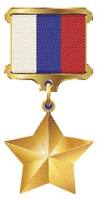 ГЕРОЙ РОССИЙСКОЙ ФЕДЕРАЦИИ
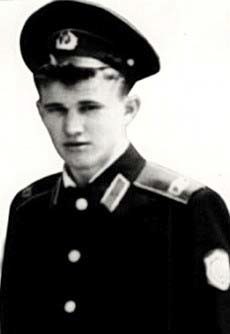 Мариенко Виталий Леонидович(
Выпускник 1992 года)
Родился в Калининграде. 1997 г. окончил Нижегородское высшее военно-инженерное командное училище. Служил в 136 гвардейской отдельной мотострелковой бригаде Северокавказского ВО, дислоцированной в г. Буйнакске Республики Дагестан. В 1999 году участвовал в отражении вторжения банд чеченских и международных террористов из Чечни в Дагестан. За мужество и героизм, проявленные при выполнении специального задания, Указом Президента РФ от 16.9.1999 г. гвардии старшему лейтенанту Мариенко Виталию Леонидовичу присвоено звание Героя РФ (посмертно).
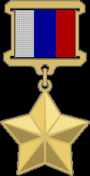